Joint ATU-ITU Seminar on 
WTSA-12 and WCIT-12 Outcome

(Durban, South Africa, 10-11 July 2013)
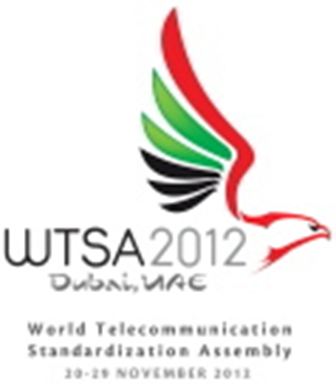 Overview of WTSA-12 Outcome
Xiaoya Yang
Head, WTSA Programmes Division
ITU-TSB
Content
Overview of WTSA-12 conference
Overview of WTSA-12 Resolutions
Overview of WTSA-12 approved Recommendations
Introduction of 11 July’s workshop programme
2
Overview of WTSA-12
3
World Telecommunication Standards Assembly20-29 November 2012
WTSA-12 saw record attendance with delegates from 100+ countries
Structure of ITU-T and priorities
New ITU-T leadership teams appointed for 10 ITU-T Study Groups with membership from 35 countries (24 developing countries)
4
WTSA-12 Proceedings
1 WTSA-12 Opinion
50 WTSA-12 Resolutions
6 new, 44 revised
6 technical Recommendations 
7 A-series Recommendations
5
New Opinion 1 “Practical application of network externality premium”
“considering the progress achieved … those Member States concerned may wish to … possibly withdraw the reservations about Recommendation ITU-T D.156, Network externalities,”
Member States to implement Recommendation ITU-T D.156,
Council to report on this subject to PP 2014
6
Overview of WTSA-12 Resolutions
7
‘Roughly’ Grouping 50 WTSA-12 Resolutions into 4 categories
ITU-T ‘house-keeping’ (16) 
Collaboration and cooperation (6)
Bridging standardization gap (5)
Thematic topics (23)
8
Resolutions on ITU-T house-keeping (16)
Res 1 – ITU-T rules of procedures
Res 2 – ITU-T SG mandates
Res 22, 40, 45 – coordination of SGs and TSAG’s role
Res 31 – associate membership
Res 32 – electronic working method
Res 33 – ITU-T strategic guideline
Res 34 – voluntary contribution
Res 35 – Chairman and Vice-Chairman
Res 66 – technology watch
Res 67 – use of UN languages on equal footing
Res 68 – evolving role of WTSA
Res 71 – academia membership
Res 80 – acknowledge membership involvement in ITU-T
Res 82 – review committee
9
[Speaker Notes: Res 22, 68 only editorially changed]
Resolutions on collaboration and cooperation (6)
Res 7 – ISO/IEC
Res 11 – UPU
Res 18 – ITU-R
Res 38, 57 – coordination of ITU Sectors on IMT and other matters
Res 81 – Strengthening Collaboration
10
[Speaker Notes: Res 38, 57 – only editorial changes]
Resolutions on Bridging Standardization Gap (5)
Res 43 – Regional preparations for WTSAs
Res 44 – Bridging Standardization Gap
Res 54 – regional groups
Res 59 – telecom operators from developing countries
Res 74 – sector members from developing countries
11
[Speaker Notes: All updated]
Resolutions on thematic topics(23)
SG2&3 related (11): 
Res 20 NNAI, 60 numbering, 61 number misuse, 65 Calling Party Number Delivery
Res 29 alternative calling procedures, 62 dispute settlement 
Res 47 ccTLD, 48 IDN, 49 ENUM, 64 IPv6
Res 69 – non-discriminatory access to Internet 
SG17 related: Res 50 cybersecurity, 52 spam, 58 CIRTs
SG5 related: Res 72 EMF, 73 climate change, 79 e-waste
Res 76 – Conformity and Interoperability
Res 77 SDN, 78 e-health
Res 70 – accessibility
Res 75 - WSIS
Res 55 – gender perspective
12
[Speaker Notes: Res 47, 48, 60, 62 only editorially updated.]
8 Resolutions only editorially Updated
House-keeping (2)
Res 22 – TSAG to act between WTSAs
Res 68 – evolving role of WTSA
Cooperation (2)
Res 38 – ITU Sectors coordination for IMT
Res 57 – strengthening ITU Sectors coordination
Thematic topics (4 – SG2&3 related)
Res 60 – Evolution of numbering
Res 62 – Dispute settlement
Res 47 - ccTLD
Res 48 - IDN
13
Overview of WTSA-12 Approved Recommendations
14
6 new technical Recommendations (standards)
MPLS-TP (ITU-T G.8113.1 and G.8113.2)
Remote management of networked devices in home networking (ITU-T G.9980)
power line transceiver (ITU-T G.9901)
Deep packet inspection (ITU-T Y.2770)
Time-scale for settlement of accounts (ITU-T D.195)
15
7 A-series Recommendations 
A.1 - working methods for ITU-T SGs
A.2 - Presentation of contributions to ITU‑T
A.4 – Communication process between ITU‑T and forums and consortia
A.5 - Generic procedures for including references to documents of other organizations in ITU-T Recommendations
A.6 - Cooperation and exchange of information between ITU‑T and national and regional standards development organizations
A.7 - Focus groups: Working methods and procedures
A.11 - Publication of ITU‑T Recommendations and WTSA proceedings
16
Workshop Programme
(11 July 2013)
17
Xiaoya Yang will present:
Resolutions in Category 1 & 2
new Resolutions in Category 4: thematic topics 
WTSA-12 approved A-series Recommendations
Kwame Baah-Acheamfour, SG12 Chair, will present Resolutions in Category 3: Bridging Standardization Gap
revised Resolutions in Category 4 will be covered by:
NNAI: Sherif Guinea, SG2 Chair
CIT: Isaac Boateng, SG11 Vice-Chair
Security: Martin Euchner, SG17 Counsellor
Accounting and Economics: Josephine Adou Biendjui, SG3 Vice-China
18
Any Questions?
19
Thank you!Xiaoya.yang@itu.int
20